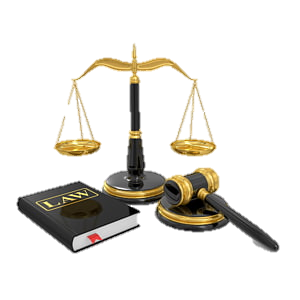 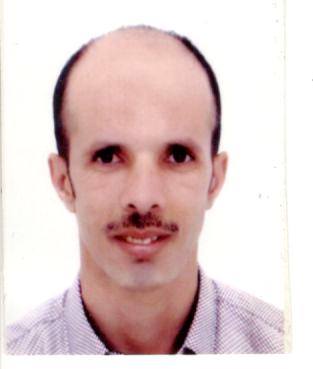 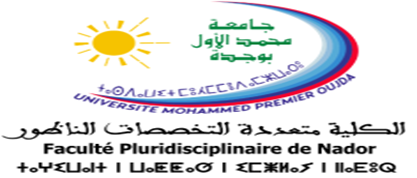 د. محمد بوبوش
مدخل إلى العلاقات الدولية
المحاضرة الخامسة
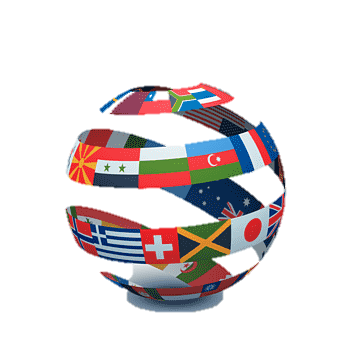 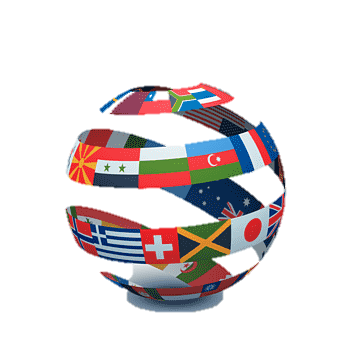 السنة الجامعية: 2020/2021
السداسي: الأول
الفوجين: D-E
النظرية الواقعية في العلاقات الدولية1- الواقعية التقليدية
أولا: جذور الفكر الواقعي في العلاقات الدولية:
تعود النظرية الواقعية بتاريخها إلى آلاف السنين، إذ كانت إرهاصاتها الحقيقية في أيام الإغريق، ولا سيما عندما ظهرت بشكلٍ واضح من خلال كتاب الفيلسوف والمفكر اليوناني ثيو سيديدس "حروب البلوبونيز" (The Peleponnesian War)، إذ يعتبر هذا الكتاب المرجع الأول في العلاقات الدولية الذي يحتوي في ثناياه على العديد من المفاهيم التي ما زالت تستخدم في أيامنا هذه.
كان الفيلسوف والسياسي الإيطالي نيكولا ميكيافيلي (Niccolò Machiavelli) محباً ومهتماً بالسياسة، حيث تركزت كتاباته حول الأمن القومي وأهميته، كما كتب عن توازن القوى والأحلاف وأسباب الصراع بين الدول، لكن أكثر ما اشتهر له هو كتاب الأمير (The Prince)، وهو كتاب أهداه للأمير الإيطالي وحاكم فلورانس، "لورنزو دي ميتشي"، وفيه لخص نصائحاً للأمير في كيفية الحصول على القوة وكيف يحافظ على تلك القوة، وكيف يوسع نفوذه وقوته (وأصبح كتاب ميكافيلي كمرشد للعديد من القادة العسكريين حول كيفية تثبيت حكمهم.
أهم المسلمات الأساسية في الفكر الواقعي
1- "أن السياسة لا يمكن أن تحددها الأخلاق كما يقول المثاليون بل العكس هو الصحيح. وبالتالي فالمبادىء الأخلاقية لا يمكن تطبيقها على العمل السياسي".
2-"أن النظرية السياسية تنتج عن الممارسة السياسية وعن تحليل وفهم التجارب التاريخية ودراسة التاريخ".
3- "وجود عوامل ثابتة وغير قابلة للتغير تحدد السلوكية الدولية. وبالتالي فمن الخطأ, كما فعل المثاليون, الرهان على أن المعرفة والثقافة, يمكن أن تغير بسهولة في الطبيعة البشرية وفي الرأي العام".
4-"أن أساس الواقع الاجتماعي هوا الجماعة, فالأفراد في عالم يتسم بندرة الموارد يواجهون بعضهم البعض ليس كأشخاص إنما كأعضاء في جماعة منظمة . . . [متمثلة في] الدولة".
5. تعتبر الدول أهم العوامل في السياسة الدولية, وبذلك فان التركيز على الدول (وليس علي المنظمات الدولية, أو الشركات متعددة الجنسية) كالوحدات الأساسية لتحليل يساعد عل فهم طبيعة التفاعلات في المجتمع الدولي.
6- تحليل السياسة الدولية على أساس أن الدول تتصرف من منطلق عقلاني في تعاملها مع بعضها البعض. وبذلك فإنة من المفترض أن الدول سوف تقوم بدراسة البدائل المتاحة لها بشكل عقلاني،وسوف تتخذ القرارات التي تخدم مصالحها العليا والتي تكون بالعادة موجهه نحو زيادة قدرة الدولة وقوتها. وقد تقوم بعض الدول بذلك على الرغم من عدم حوزتها علي معلومات كاملة وواضحة كل الوضوح حول كل الخيارات البديلة, وبذلك قد تخطى في هذه الحالة عن اتخاذ القرارات الصائبة.
 7-النظر لدولة كوحدة واحدة. على الرغم من أن متخذي القرارات في السياسة الخارجية لدولة ما؛ هم في الواقع أشخاص متعددين (رئيس الدولة، أو وزير الخارجية، الخ ) إلا أن الدولة تتعامل مع العالم الخارجي بصفتها كيان واحد متماسك. بنا على هذا الافتراض فان المدرسة العقلانية تعتبر أن انعكاسات السياسات الداخلية لدولة ما لا تكون حاسمة في مواقف تلك الدولة خارجياً.
8-"اعتبار النظام الدولي بمثابة غابة نتيجة غياب سلطة مركزية تحتكر القوة وتستطيع فرض إرادتها على الكل كما هي الحال في [داخل] الدولة".9. اعتبار العامل الأمني العامل الأهم في سياسة الدول الخارجية. فالدول سوف تبذل قصارى جهدها لكي تحافظ على (وتعزز و تقوى) أمنها بشتى الوسائل, حتى لو تطلب الأمر طلب قوى (دول) أخري لكي تساعد على صيانة هذا الأمن.
3- أن المنظرين الواقعيين لم يتفقوا على تعريف واحد متفق عليه لمفهوم القوة، بحيث يصبح مناسباً للبناء عليه، فبعض الواقعيين عرّفوا القوة بأنها أداة ووسيلة لتحقيق الأهداف وعلى رأسها الأمن القومي، فيما تبنى فريقاً آخر تعريفاً مختلفاً يجعل من القوة هدفاً تسعى الدولة لزيادته.
4- الخلاف حول مفهوم المصلحة الوطنية، ويشتد الخلاف بين الواقعيين عند ربط مفهوم المصلحة الوطنية بمفهوم القوة.
5- وجه أتباع المدرسة السلوكية إنتقادات حادة للواقعيين التقليديين خصوصاً في الجوانب ذات الصلة بالبناء النظري والمنهجي للواقعية، حيث كانت الثورة السلوكية ضد المناهج والأساليب السائدة عموماً، ومنتقدةً التوجه الفلسفي للواقعية خصوصاً، وافتقار الطرح الواقعي للمنهجية العلمية وعدم إستخدام المناهج الكمية والإحصائية التي تضفي الصبغة العلمية على حقل العلاقات الدولية.
رواد النظرية الواقعية في العلاقات الدوليةREALISM THEORY
المفكر هانس مورغنتاو
هانز يواخيم مورغنثاو (بالألمانية: Hans Morgenthau)‏ (17 من فبراير 1904م – 19 من يوليو 1980م) هو أحد رواد القرن العشرين في مجال دراسة السياسة الدولية. فقد كانت له إسهامات بارزة تتعلق بنظرية العلاقات الدولية، فضلاً عن دراسة القانون الدولي، إلى جانب تأليفه كتاب السياسة بين الأمم (Politics Among Nations). وقد نُشر هذا الكتاب في عام 1948م، وطبعت منه العديد من النسخ؛ ذلك أنه كان الكتاب الدراسي الأكثر تداولاً في هذا المجال في الجامعات الأمريكية لعقود عديدة. بالإضافة إلى ذلك، كتب مورغنثاو الكثير من المقالات بشأن السياسة الدولية والسياسة الخارجية الأمريكية ، وكان على صلة بالكثير من كبار المفكرين والكتاب في عصره، من بينهم راينهولد نيبور وجورج إف. كينان وهانا أرندت. عند مرحلة معينة من بداية الحرب الباردة، شغل مورغنثاو منصب مستشار وزارة الخارجية الأمريكية، في وقت ترأس فيه "كينان" التخطيط لسياسات الوزارة. ومع ذلك، فقد قضى مورغنثاو معظم حياته المهنية كناقد أكاديمي لسياسة الولايات المتحدة الخارجية أكثر من كونه قائمًا على صياغتها. ولكنه في الواقع عارض علانيةً التدخل الأمريكي في فيتنام.
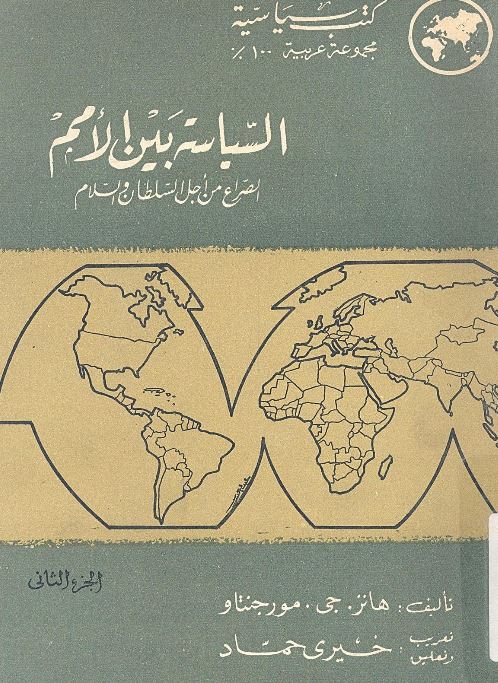 عُرف كيسنجر الذي شغل مناصب سياسية هامة في الولايات المتحدة الأمريكية كان من أهمها مستشارا للأمن القومي، ووزيراً للخارجية الأمريكية، أنه متبنٍ للواقعية ليس فقط على مستوى الممارسة العملية، وإنما على المستوى الفكري الأكاديمي، فأطروحته للدكتوراه كانت بعنوان "عالم معاد البناء" حيث درس فيها فترة توازن القوى في السياسة الدولية الأوروبية بعد الحرب النابليونية 1815 ولغاية الحرب العالمية الأولى 1914، وأوضح كيسنجر في دراسته أهمية توازن القوى في الحفاظ على استقرار النظام الدولي.
يغلب على كافة كتب كيسنجر منذ أولها عن السياسة الخارجية الأمريكية ولغاية كتابه عن الدبلوماسية الفكر الواقعي، ويتأكد ذلك في تركيزه على القوة والمصلحة الوطنية وتوازن القوى في السياسة الدولية.
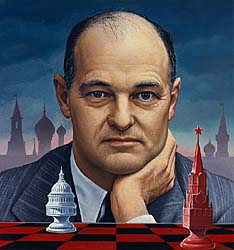 جورج فورست كينان (بالإنجليزية: George F Kennan)‏ (ولد 16 فبراير 1904 - ما 2005) كانَ ولسنوات عضواً في قسم الشؤون الخارجية للولايات المتحدة. وكمُخططٍ للسياست 17 مارسات الخارجية في آواخر الأربعينيات والخمسينيات، ولقد أُعتبر "مهندسَ" الحرب الباردة بدعوته لاحتواء الاتحاد السوفيتي عبر أحلاف عسكرية كحلف بغداد وحلف شمال الاطلسي
الانتقادات الموجهة للنظرية الواقعية:
على الرغم من هيمنتها شبه الكاملة لفترات طويلة في دراسة العلاقات الدولية، والإنتاج المعرفي الضخم الذي قدمته النظرية الواقعية، إلا أنها لم تسلم أيضاً من الانتقادات، وكان النصيب الأكبر من هذه الانتقادات موجه من قِبل أتباع النظريات الأخرى، وأهم هذه الانتقادات هي:
1- التركيز على إستخدام التاريخ: حيث يعيب بعض الباحثين على الواقعيين محاولاتهم إستخدام مفاهيم سياسية من الماضي لتحليل النظام الدولي المعاصر (السعي لتحديد أهداف محدودة للدولة، فصل السياسة الخارجية عن السياسة الداخلية، الدبلوماسية السرية، توازن القوى كوسيلة لإدارة الصراع)، حيث يُلح الواقعيين على الدول للعودة للمماراسات التي عُرفت في أزمنة سابقة، وفي ذلك مبالغة من حيث مدى إمكانية تطبيق ذلك في مثل هذا التغيير في النظام الدولي الحالي.
2- تُركز هذه النظرية بشكل كبير على مفهوم القوة، وتجعل منه المحور في التحليل للعلاقات الدولية، وفي المقابل تُغفل هذه النظرية العوامل الأخرى وخاصة العوامل الإجتماعية، وقد بدا ذلك واضحاً في عدم قدرة هذه الواقعية على شرح وتفسير بعض الظواهر التي تدخل في مكوناتها المتغيرات الإجتماعية.
3- أن المنظرين الواقعيين لم يتفقوا على تعريف واحد متفق عليه لمفهوم القوة، بحيث يصبح مناسباً للبناء عليه، فبعض الواقعيين عرّفوا القوة بأنها أداة ووسيلة لتحقيق الأهداف وعلى رأسها الأمن القومي، فيما تبنى فريقاً آخر تعريفاً مختلفاً يجعل من القوة هدفاً تسعى الدولة لزيادته.
4- الخلاف حول مفهوم المصلحة الوطنية، ويشتد الخلاف بين الواقعيين عند ربط مفهوم المصلحة الوطنية بمفهوم القوة.
5- وجه أتباع المدرسة السلوكية إنتقادات حادة للواقعيين التقليديين خصوصاً في الجوانب ذات الصلة بالبناء النظري والمنهجي للواقعية، حيث كانت الثورة السلوكية ضد المناهج والأساليب السائدة عموماً، ومنتقدةً التوجه الفلسفي للواقعية خصوصاً، وافتقار الطرح الواقعي للمنهجية العلمية وعدم إستخدام المناهج الكمية والإحصائية التي تضفي الصبغة العلمية على حقل العلاقات الدولية. 
6- الإنتقادات التي برزت مطلع سبعينيات القرن العشرين من مجموعة من التيارات عُرفت بالتيار التعددي حينها، وتركزت الإنتقادات حول إقصاء الواقعيين التقليديين للفاعلين الآخرين من غير الدول (كالمنظمات الدولية، والمنظمات غير الحكومية، والشركات متعددة الجنسية، والأحزاب العابرة للقومية).